Εξ αποστάσεως διδασκαλία!!!
Τρίτη 19 Μαΐου 2020
19/5/2020
Καλημέρα, παιδάκια μου! Ας ξεκινήσουμε με ορθογραφία!
Βρίσκω τα λάθη μου και διορθώνω
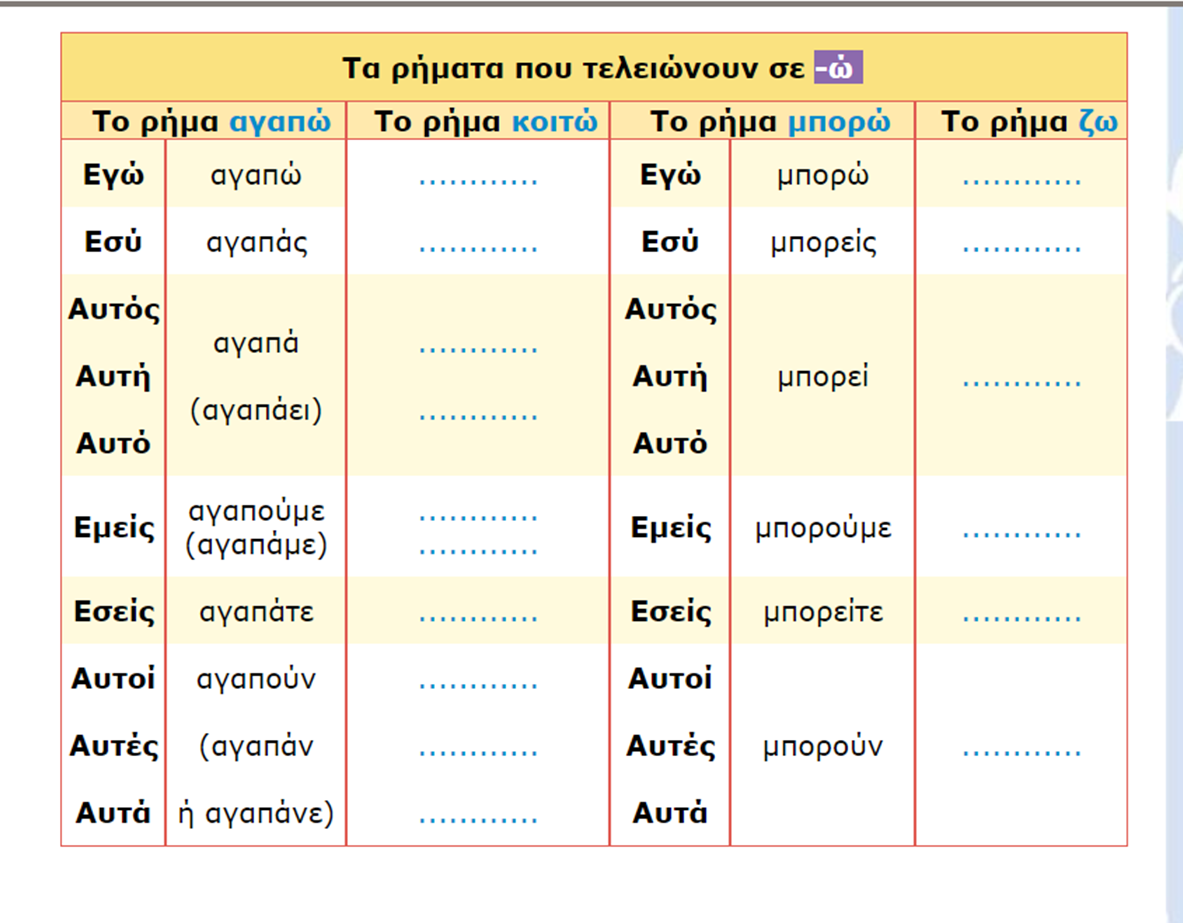 Σελίδα 31 του βιβλίου…
Σελίδα 32 του βιβλίου…
πυρκαγιά
πλατύ
σκαλί
Σελίδα 34 του βιβλίου
Είναι μετοχές
Κάνουμε την άσκηση στη σελίδα 34 του βιβλίου…
μιλώντας
κοιτώντας
τραγουδώντας
γελώντας
χτυπώντας
τρέχοντας
γράφοντας
βαδίζοντας
ζωγραφίζοντας
σκουπίζοντας
Τι παρατηρούμε στην ορθογραφία τους;
Τα ρήματα που δεν τονίζουν το –ω, σχηματίζουν μετοχή σε -όντας
Τα ρήματα που  τονίζουν το –ώ, σχηματίζουν μετοχή σε -ώντας
http://www.teachingtherapy.com/2020/03/blog-post_95.html
Διαδραστικό παιχνίδι για τις μετοχές.
Πάμε στο Τετράδιο Εργασιών στη σελίδα 46 , άσκηση 3.
Εδώ τελειώσαμε για σήμερα…
Γεια σας, παιδάκια!!!
Στην επόμενη διαφάνεια, θα δείτε μια συνταγή για ένα πολύ εύκολο και πεντανόστιμο παγωτό για να το φτιάξετε μαζί με τη μαμά!!!
Εύκολο παγωτό από την Αργυρώ Μπαρμπαρίγου
Εκτέλεση
Με μίξερ χειρός χτυπάμε για 5΄ τη φυτική σαντιγί να αφρατέψει καλά και να φουσκώσει.

Λίγο λίγο και πάντα χτυπώντας με το μίξερ, προσθέτουμε το ζαχαρούχο γάλα. Τώρα το μείγμα μας έχει γίνει μια παχιά κρέμα. Σιγά σιγά προσθέτουμε το εβαπορέ, χαμηλώνοντας την ταχύτητα του μίξερ, γιατί το μείγμα αραιώνει και πιτσιλάει. Τέλος, προσθέτουμε τη βανίλια.

Παγώνουμε το παγωτό για περίπου 1 ώρα, μέχρι να αρχίσει να πήζει.

Το ξαναχτυπάμε με το μίξερ χειρός, να αφρατέψει καλά, για 5′, σε δυνατή ταχύτητα.

Παγώνουμε στην κατάψυξη.

Όσες περισσότερες φορές επαναλάβουμε αυτή τη διαδικασία (προτείνω 2-3 φορές) τόσο πιο αφράτο θα είναι στο τέλος το αποτέλεσμα. 

Δώστε στο παγωτό σας όποια γεύση σας αρέσει. Για παράδειγμα, προσθέστε καλής ποιότητας κακάο ή τρίμμα σοκολάτας ή πουρέ φρέσκων φρούτων και απλά χτυπήστε τα με το μίξερ στο μείγμα. 
Δείτε τη συνταγή https://www.argiro.gr/recipe/eukolo-pagoto/
250 γραμ. (1 συσκευασία) φυτική σαντιγί
400 γραμ. (1 συσκευασία) ζαχαρούχο γάλα
410 γραμ. (1 συσκευασία) γάλα εβαπορέ
1 ½ κ. γλ. εκχύλισμα βανίλιας